大阪府版「にも包括」ポータルサイト　情報シート
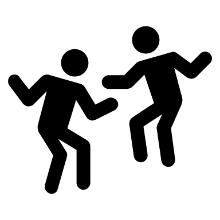 02
01
羽曳野市
窓口
「にも包括」協議の場
「にも包括」協議の場では、こんな活動をしています。
地域移行を検討したい時の連絡先はこちらです。
01
窓口
地域移行を検討する時は、下記にご連絡ください。
羽曳野市保健福祉部障害福祉課
　　
　　　　住所　　　：　〒583-8585  大阪府羽曳野市誉田４丁目１−１
　　電話番号　 :　 072-958-1111(代表）　内線1150
　　担当         ：　羽曳野市自立支援推進会議
　　　　　　　　　地域移行・定着支援部会担当
02
精神障がいにも対応した地域包括ケアシステムの構築のための協議の場について
具体的な内容
協議の場の名称
羽曳野市自立支援推進会議
地域移行・定着支援部会
年4回程度開催し、羽曳野市の現状と課題等について協議しています。

令和5年度の主な議題
・羽曳野市の状況や地域課題の確認
・各機関の取り組み状況の確認、活用できる社会資源の周知や
　啓発、法改正等の確認
・病院茶話会等、実際の働きかけについての報告等
・その他、意見交換
開催頻度
年4回程度
協議の場の事務局
羽曳野市保健福祉部障害福祉課
協議の場の構成員
・精神科医療機関関係者
・障害福祉サービス事業所、相談支援事業所
・ピアサポーター
・大阪府藤井寺保健所　羽曳野市
・羽曳野市社会福祉協議会